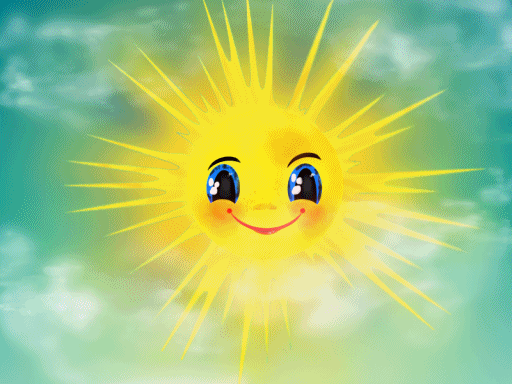 «На части не делиться солнце лучистое
                          И вечную землю нельзя разделить,
                          Но искорку счастья луча золотистого
                          Ты можешь, ты в силах друзьям подарить!»
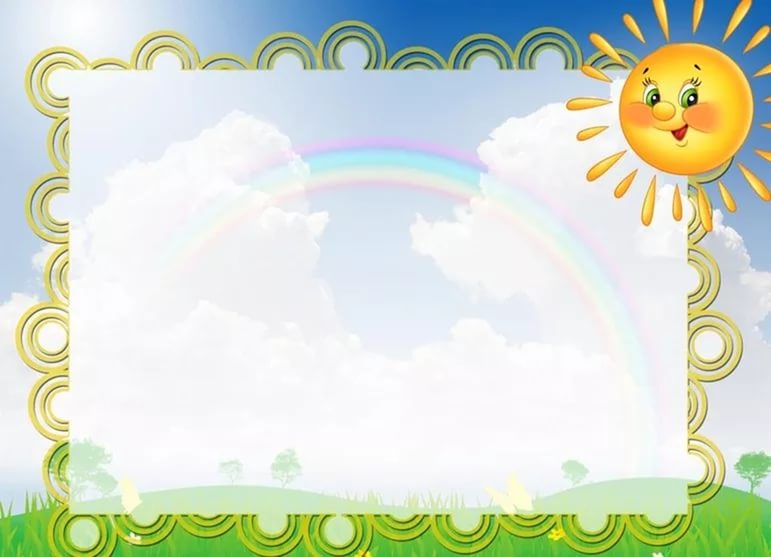 Я имя ищу необычное, звучное
                          Особое, сильное, самое лучшее,
                          Короткое, длинное, красное, синее,
                          Неброское, яркое, очень красивое.
                          Оно уменьшительное или ласкательное
                          Его называют ещё…
прилагательное
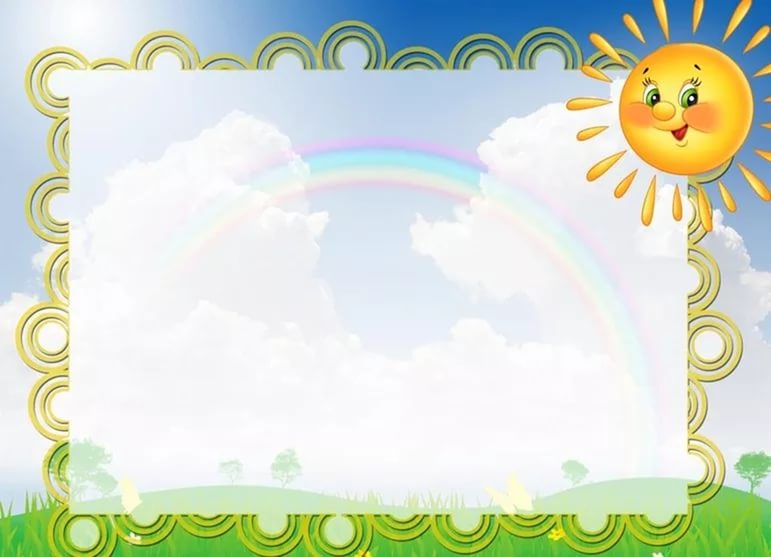 Имя прилагательное -     это часть речи,
     которая обозначает признак предмета      и отвечает на вопросы:
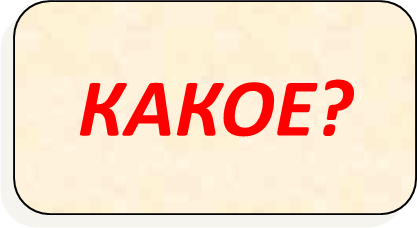 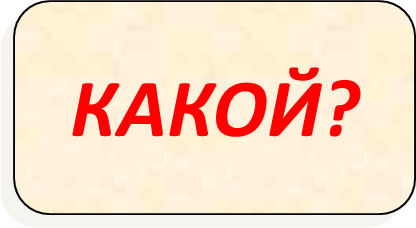 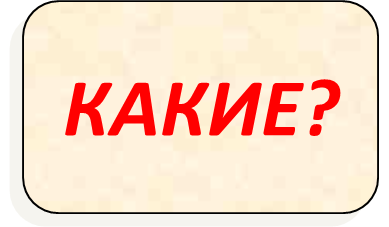 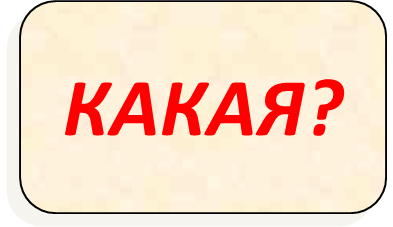 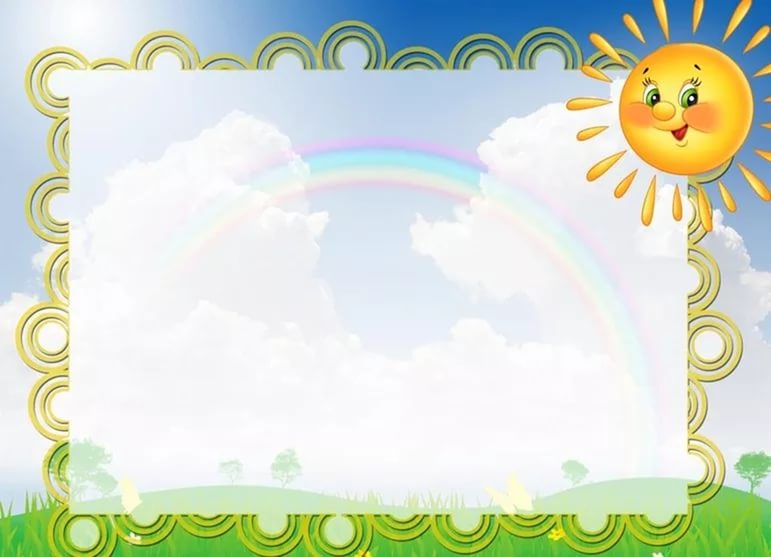 Посмотри, мой милый друг,
  Что находится вокруг?
  Небо светло-голубое,
  Солнце светит золотое,
  Ветер листьями играет,
  Тучка в небе проплывает.
  Птицы, звери и леса,
  Гром, туманы и роса.
  Человек и время года –
  Это все вокруг …
природа
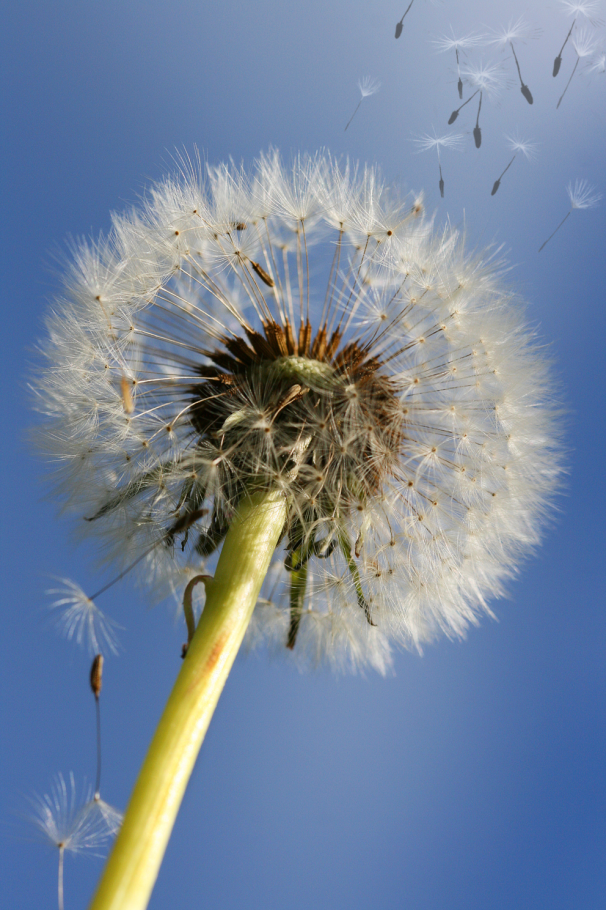 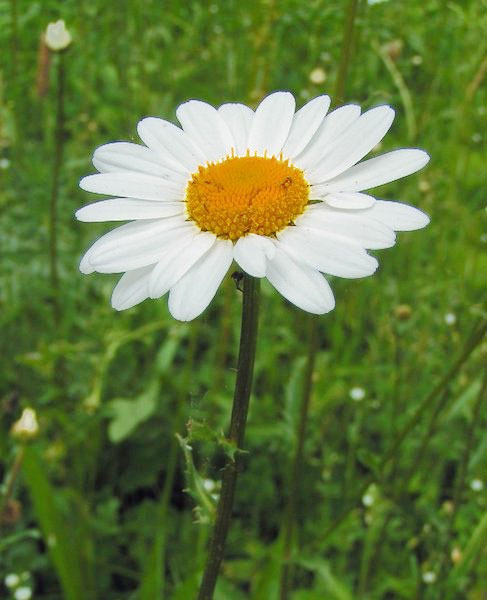 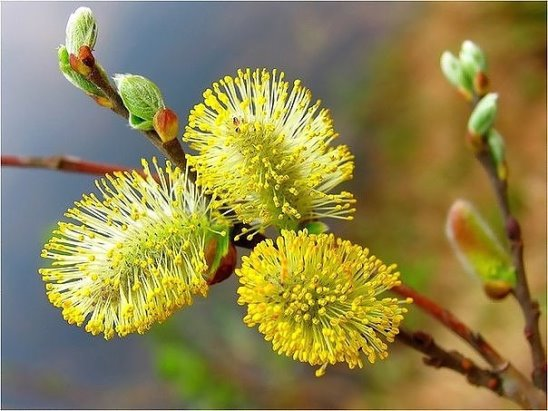 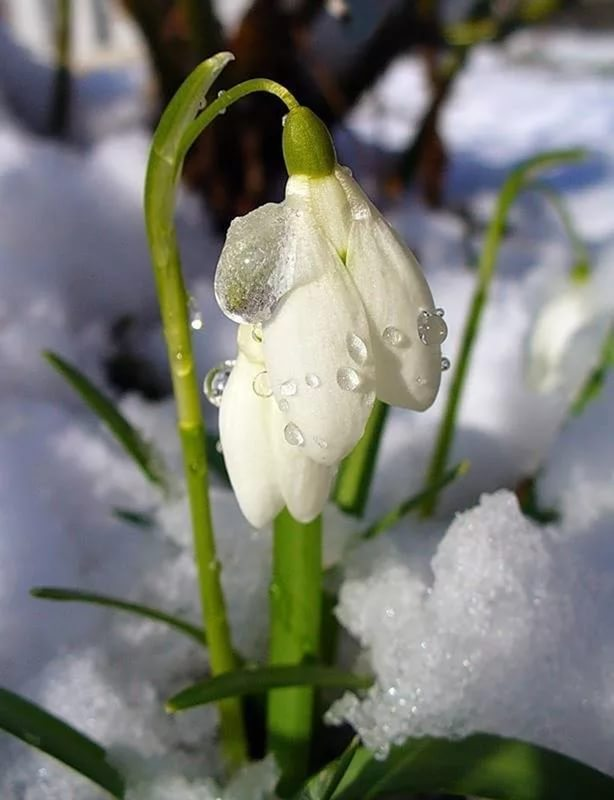 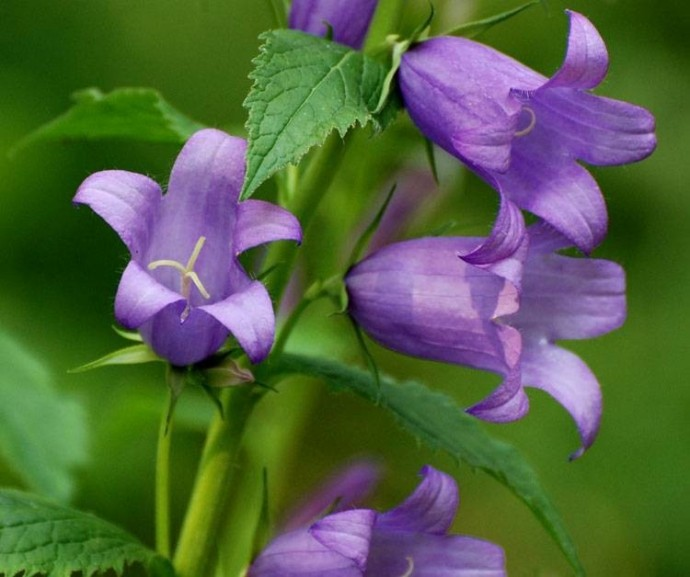 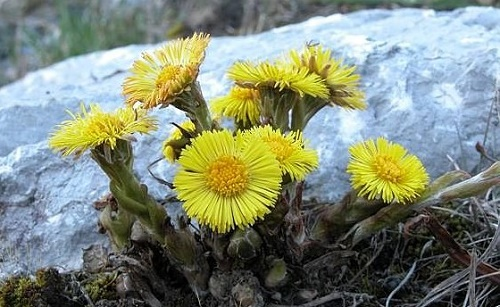 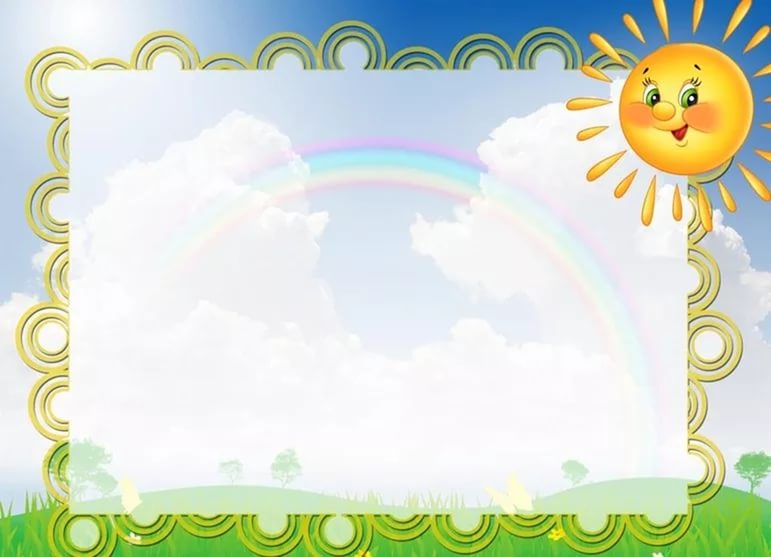 Верба
Мать-и-мачеха
Подснежник
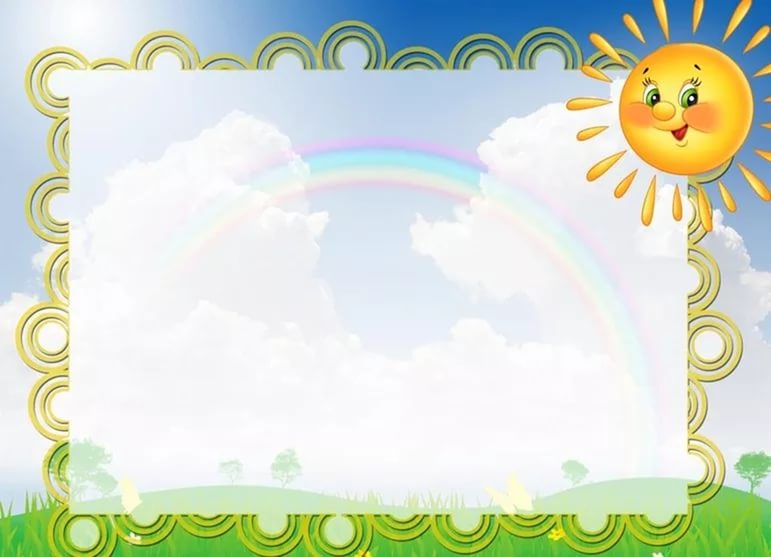 Имена прилагательные 
        тесно связаны в речи с именем
                                     существительным.
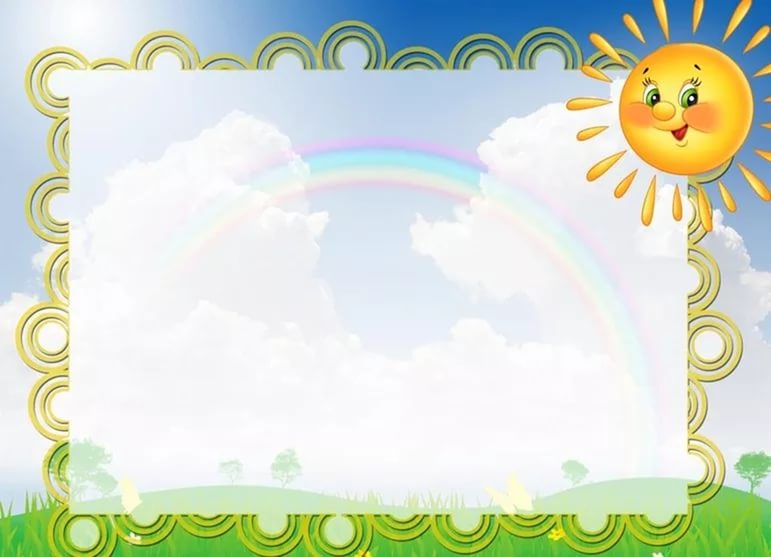 Существительное с прилагательным
Живет на редкость дружно.
Изменит окончание, когда ему так нужно.
Оно его не бросит в воде и на земле,
Стоит в одном с ним роде, числе и падеже.
Наступила весна. Пригрело солнце. Растаял снег. Побежали ручейки. Появилась травка. Прилетели птицы.
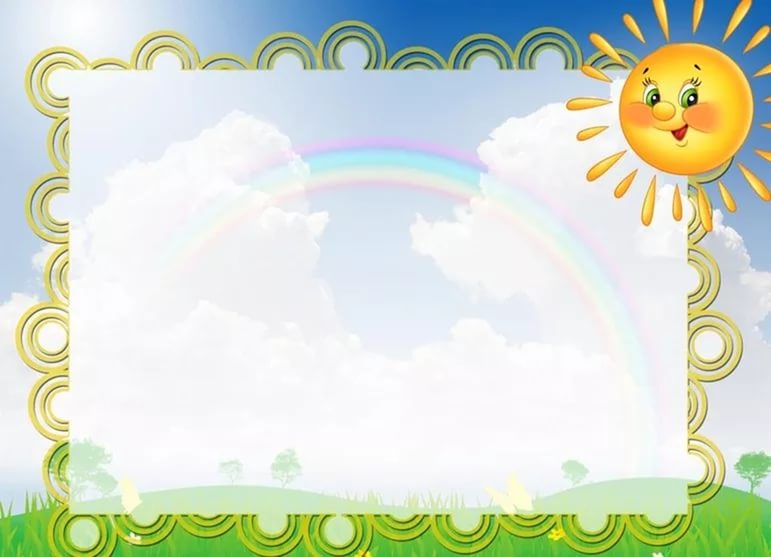 Имя прилагательное 
всегда стоит в том же числе и роде и падеже, что и существительное, с которым оно связано по смыслу.
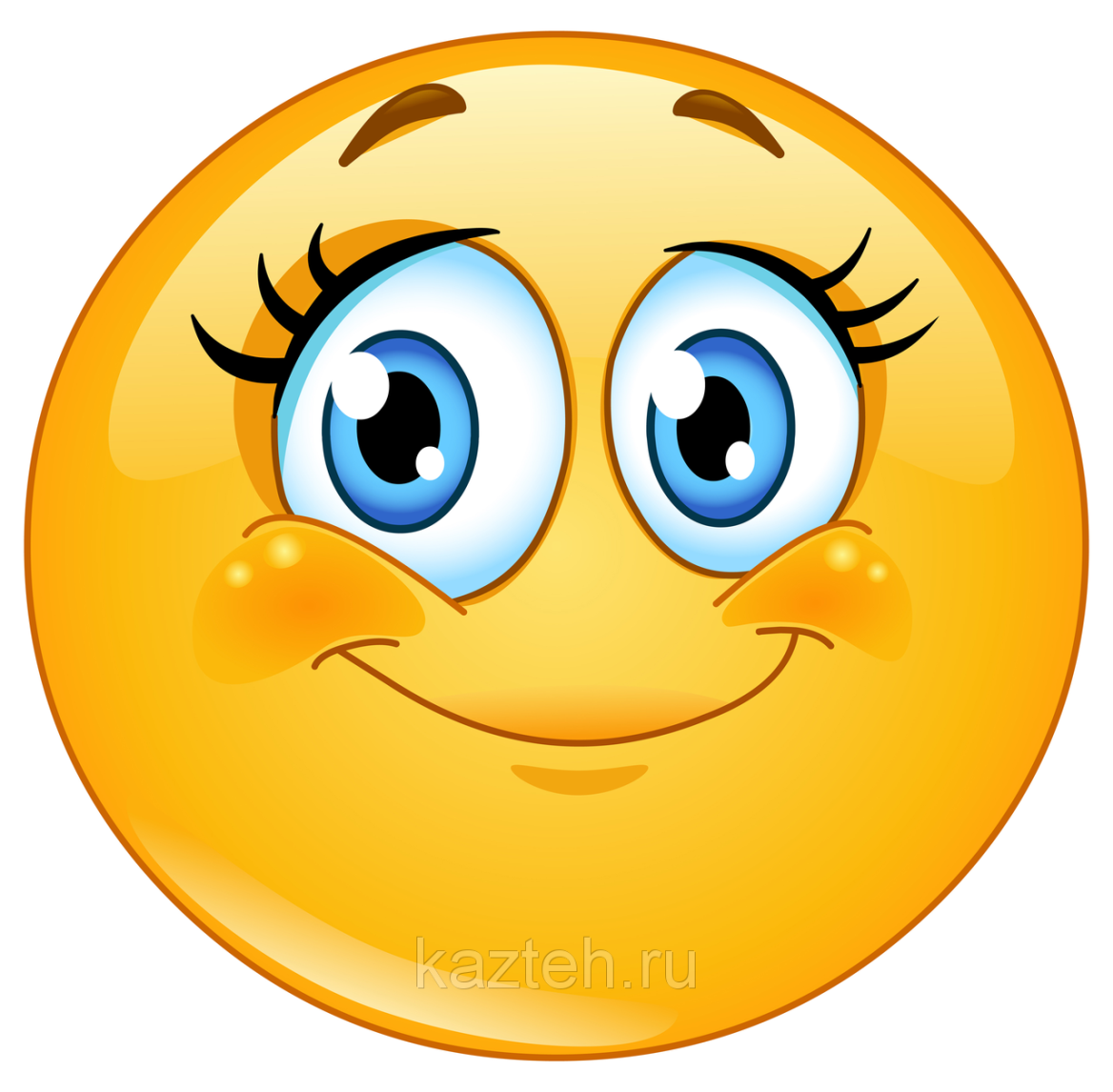 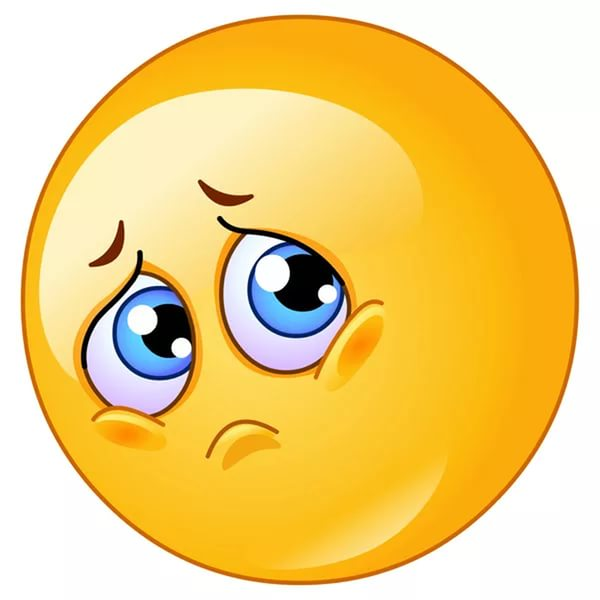